Познавательный проект «Домашние животные»
Выполнил воспитатель  группы
раннего возраста – 
младшей группы:
 Войткевич Е.В.
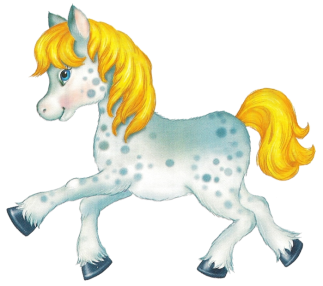 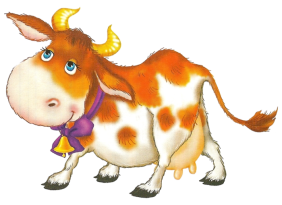 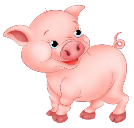 Актуальность проекта: Мир животных необычайно разнообразен и привлекателен для детей. Животные становятся такой же неотъемлемой частью детства как и любимые игрушки. Разнообразные ситуации общения с домашними животными дают большой запас представлений об их особенностях, повадках, пробуждают интерес, любознательность, формируют навык взаимодействия с ними. Цель: формирования представления детей о домашних животных .
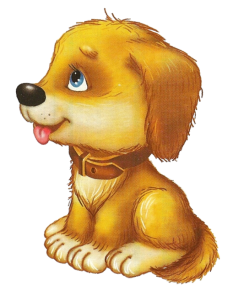 Задачи проекта:                                                                                                                 -Расширять знание детей о домашних животных и их детенышах, о том, чем животных кормят, как за ними ухаживают, что от них получают.
-Развивать умение сравнивать животных (их внешний вид, особенности питания, поведения).
- Развивать воображение, умение входить в новую ситуацию.
-Развивать связную речь, обогащать словарь детей.                      
-Воспитывать любовь, бережное отношение к домашним животным, желание заботится о них.
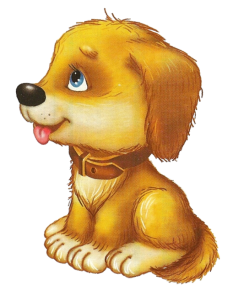 1 этап подготовительный: Изучение литературы по теме, разработка проекта, подбор методического и дидактического материала, обновление и пополнение предметно-пространственной среды, ознакомление родителей о значимости проектной деятельности по данной теме, разработка информационно-наглядного материала, ознакомление родителей.
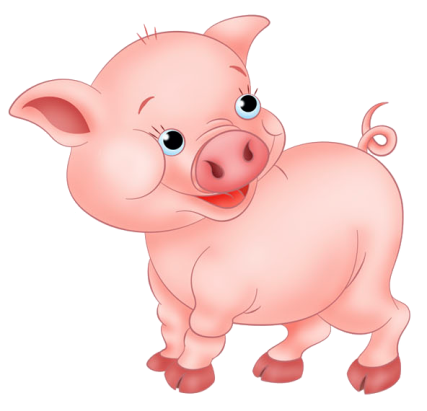 2 этап основной:Выполнение проекта.В процессе реализации основного проекта создавали образовательные ситуации с детьми.  Проведение с детьми бесед о домашних животных.Проведение подвижных игр.Проведение дидактических  и настольных игр.Чтение художественной литературы детям (заучивание стихов, загадывание загадок по теме)Рассматривание картин.
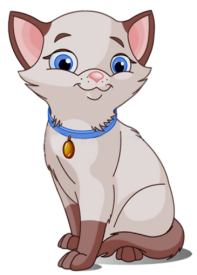 3 этап заключительный.Оформление проекта в виде презентации.Организация и участие родителей в выставке «Домашние животные своими руками.».
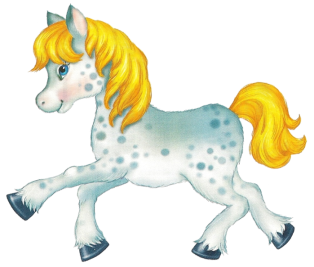 Ожидаемые результаты:                                                                        Дети могут объединять животных в подгруппу «домашние», рассказывать о значении домашних животных для человека, о том, как человек ухаживает за домашними животными.Практическая значимость проекта:                                           Расширение и обобщение знаний детей о домашних животных, бережное отношение и развитие интереса к окружающему миру, уточнение и закрепление названий домашних животных и их детенышей, чем питаются, где живут, какую пользу приносят людям.
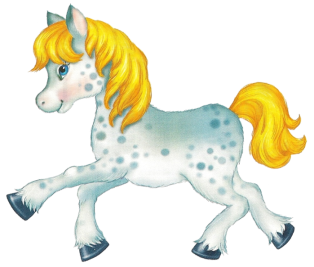 Рисование : «Коврик для кошечки»
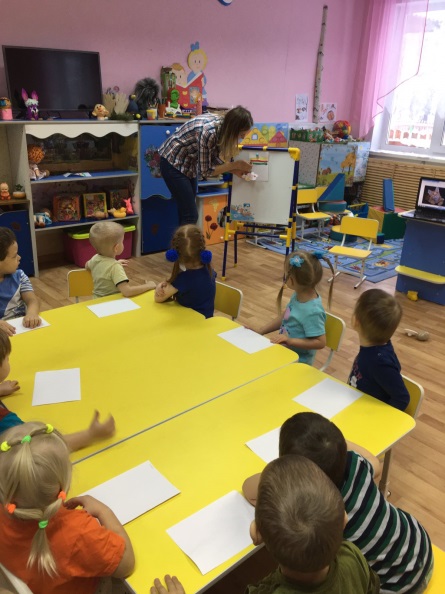 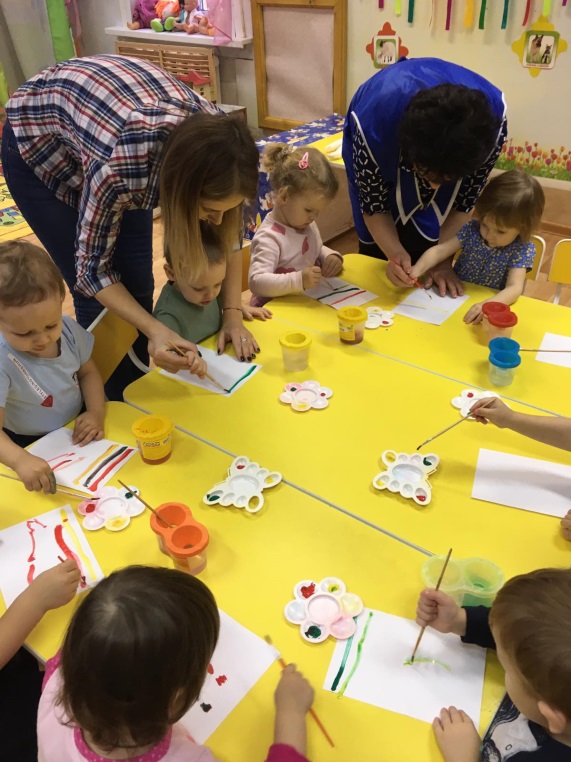 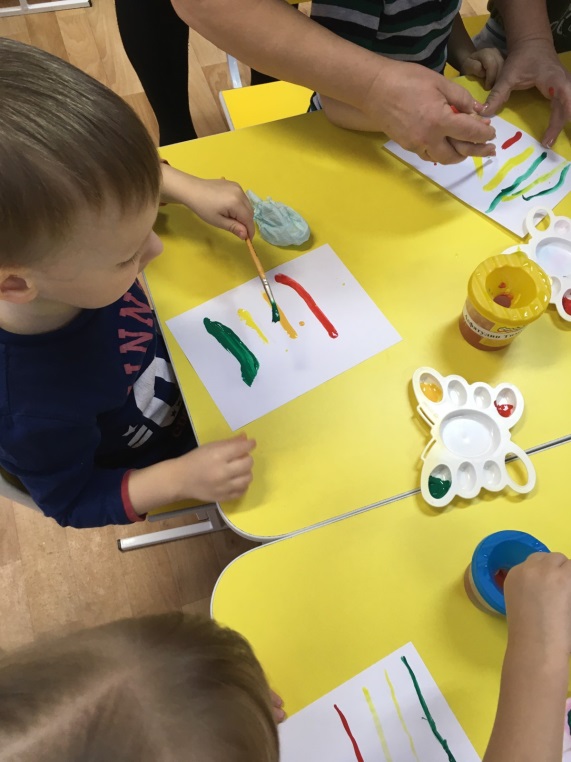 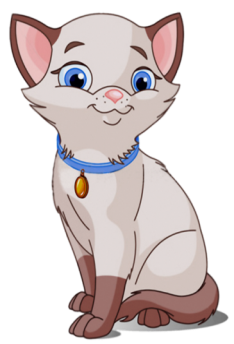 Рассматривание картинок  домашние животные
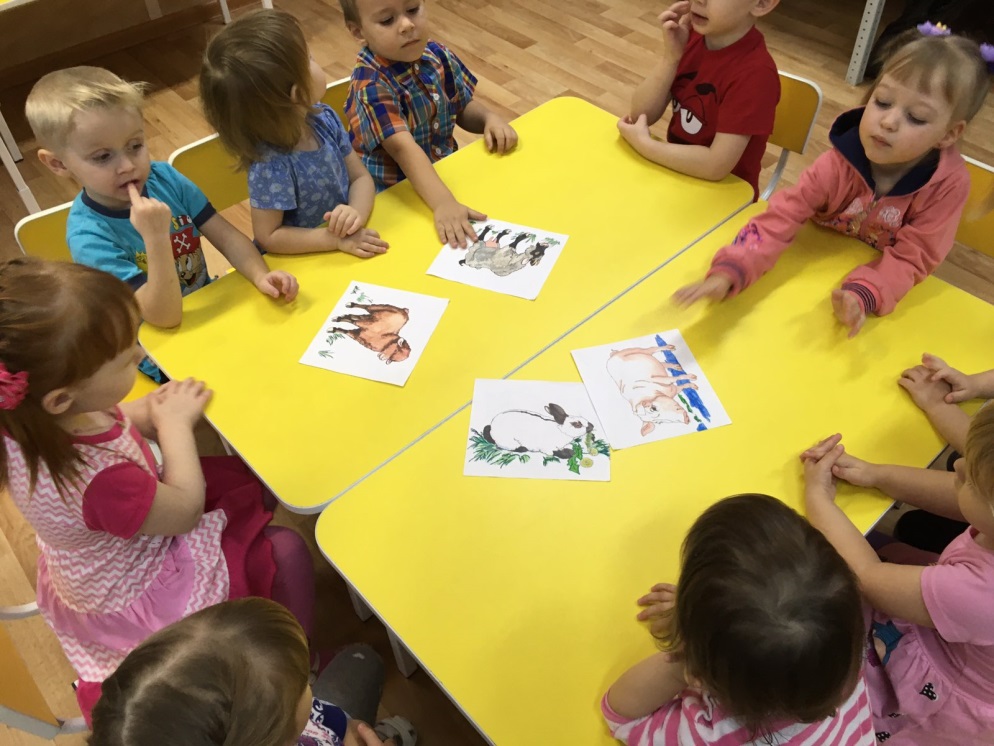 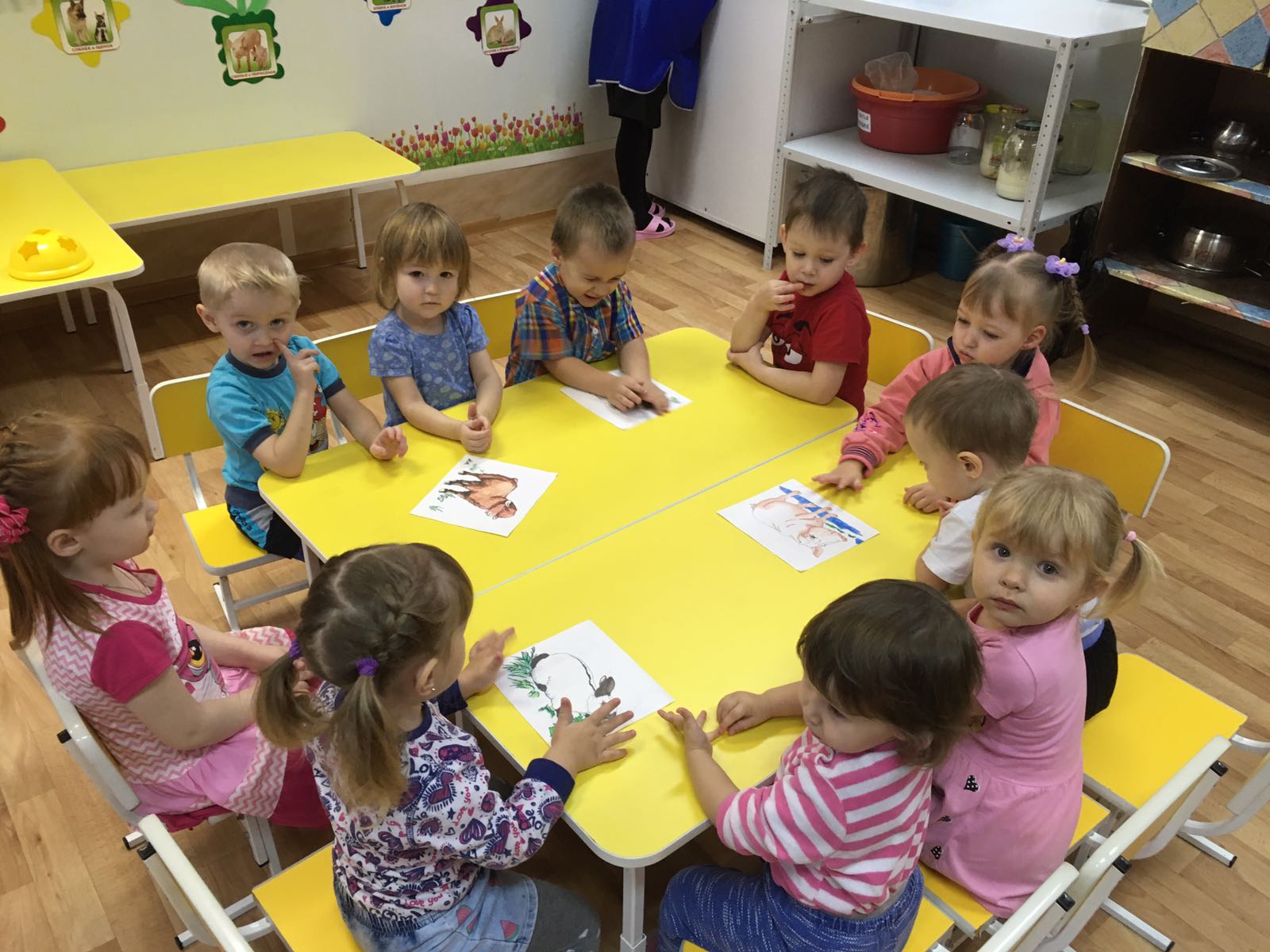 Дидактическая музыкальная  игра  «Кто как кричит?», «Один  много»
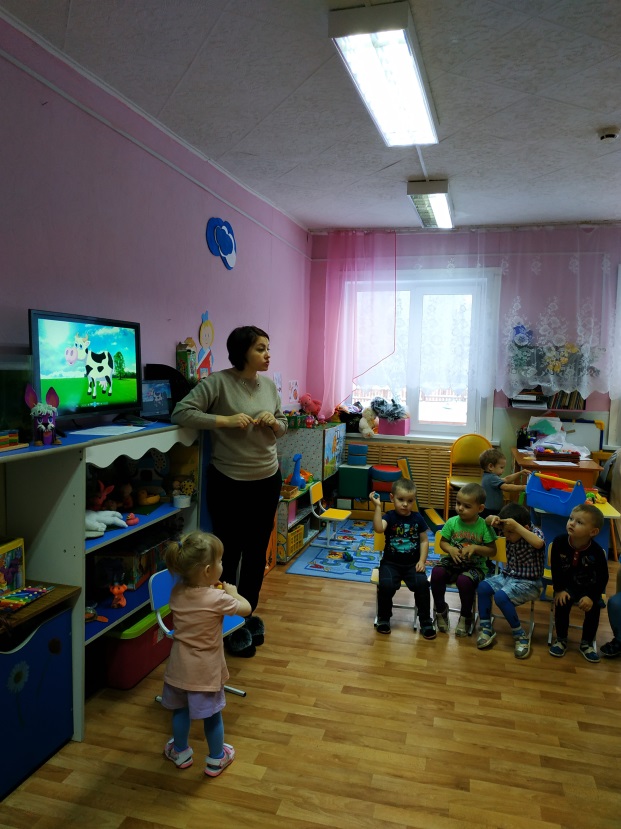 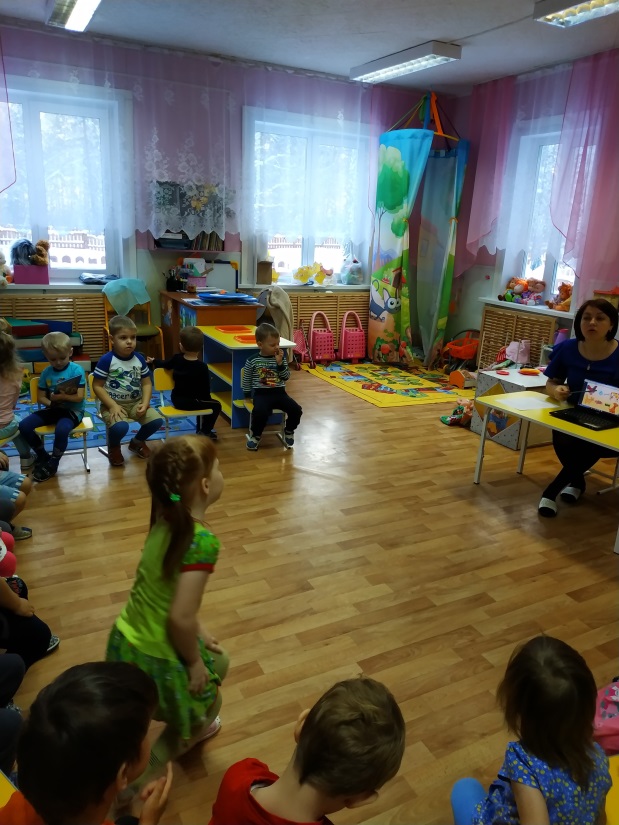 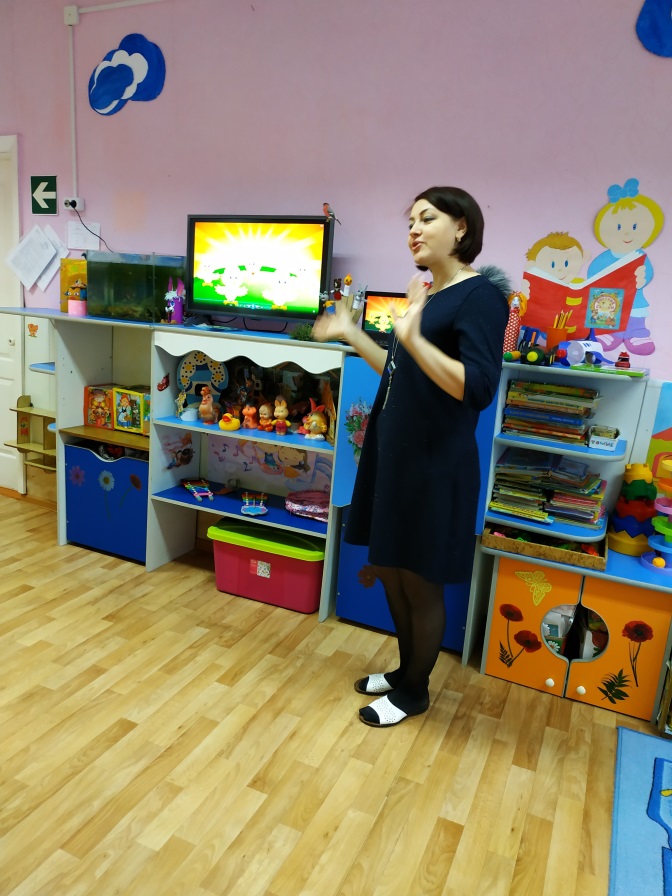 Игры вкладыши по теме: «Домашние животные»
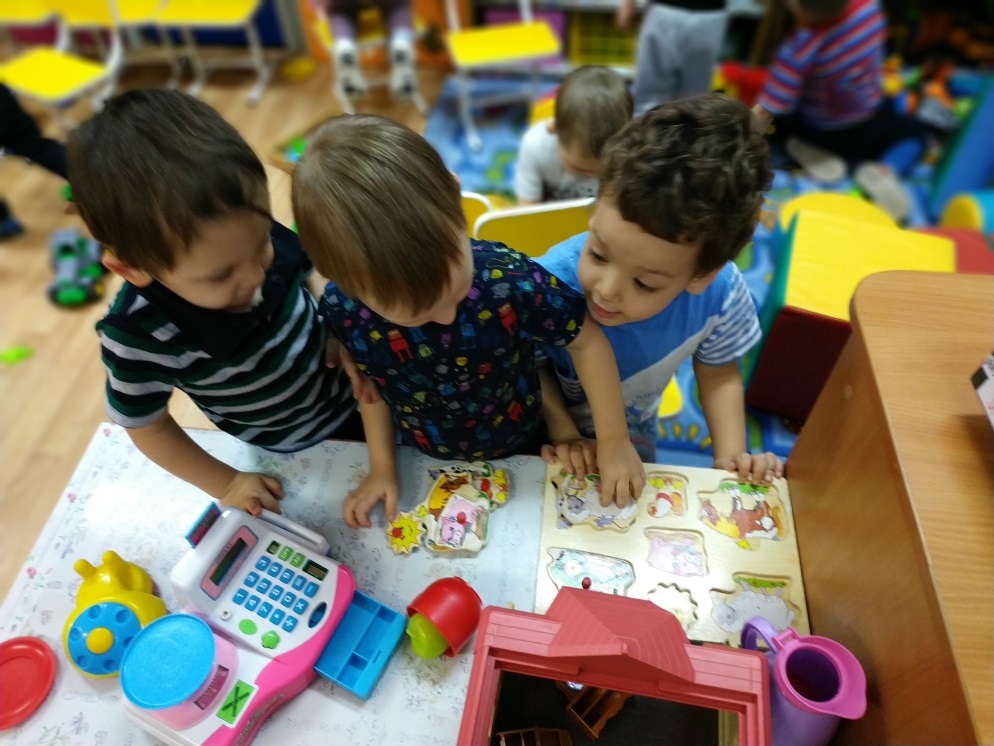 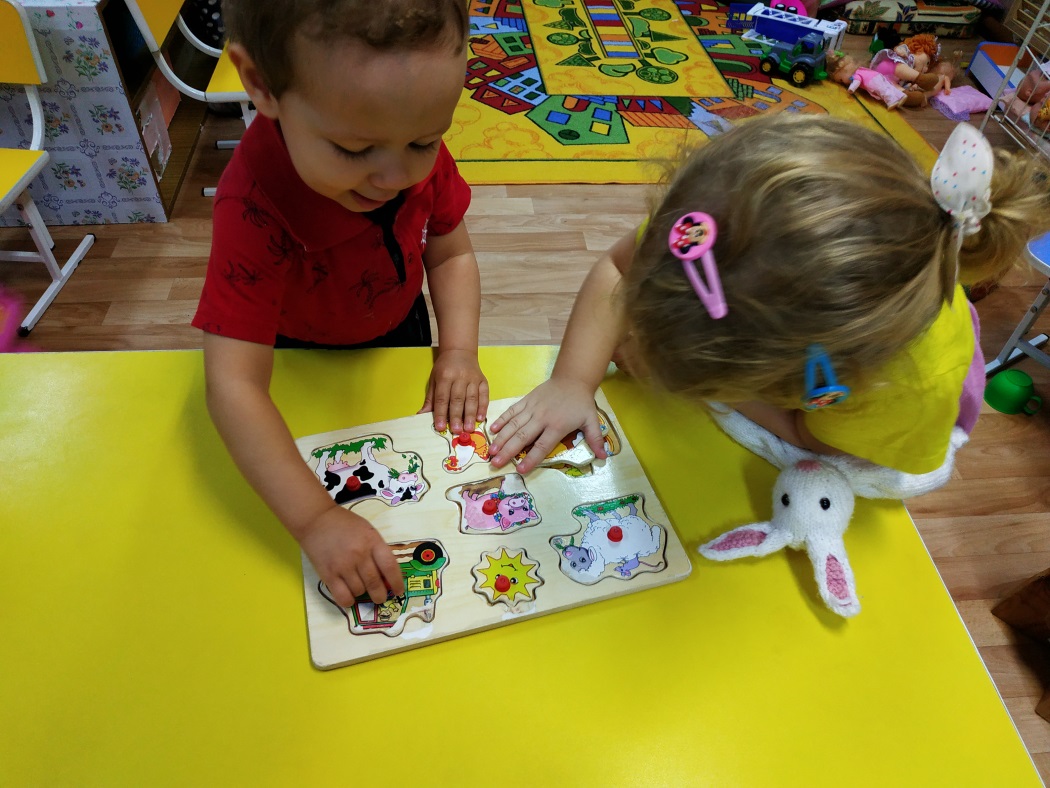 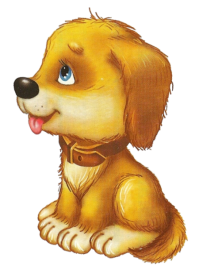 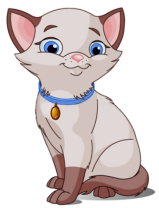 Чтение художественной литературы и рассматривание иллюстраций
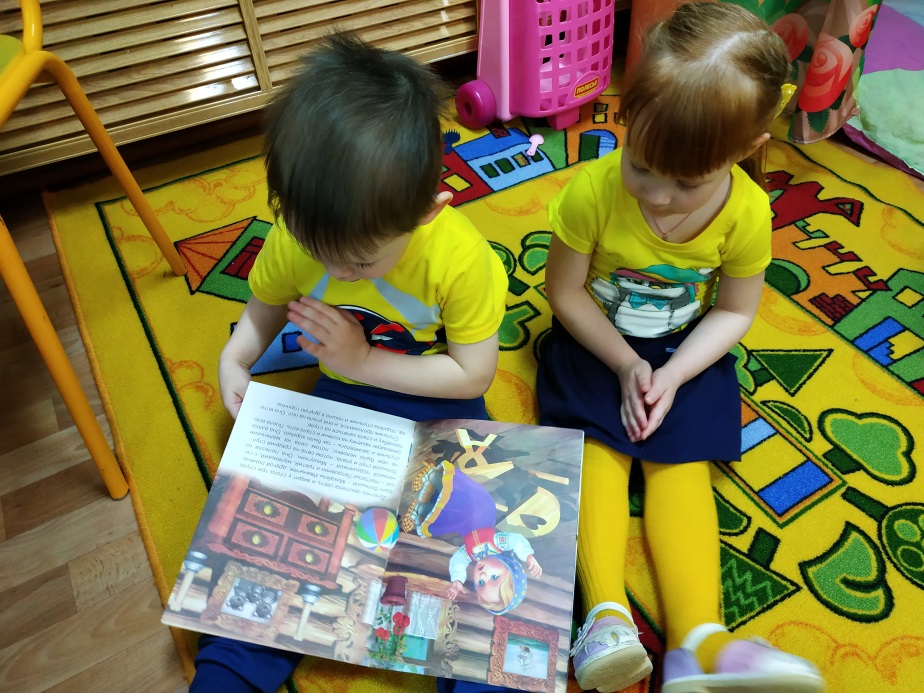 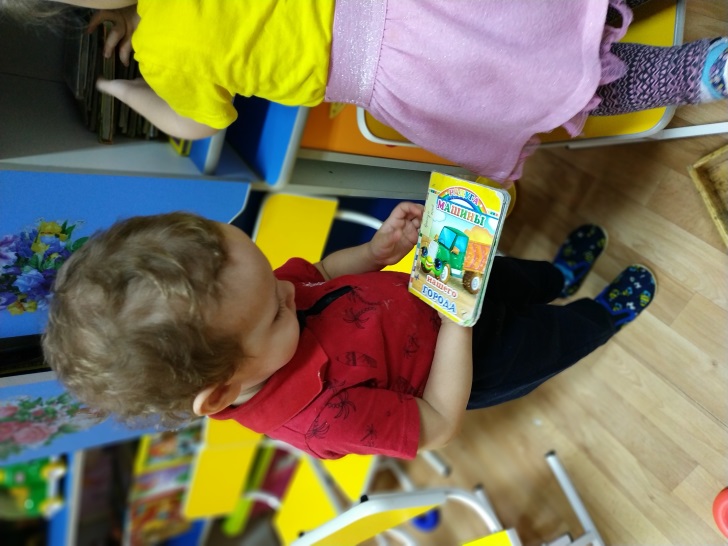 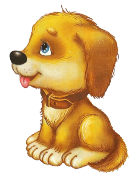 Аппликация и рисование «Домашние животные»
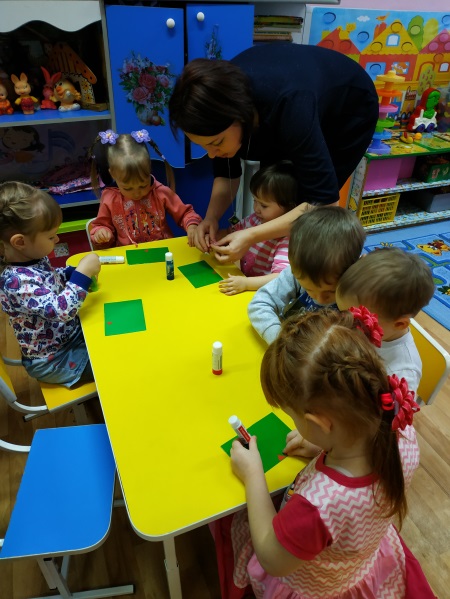 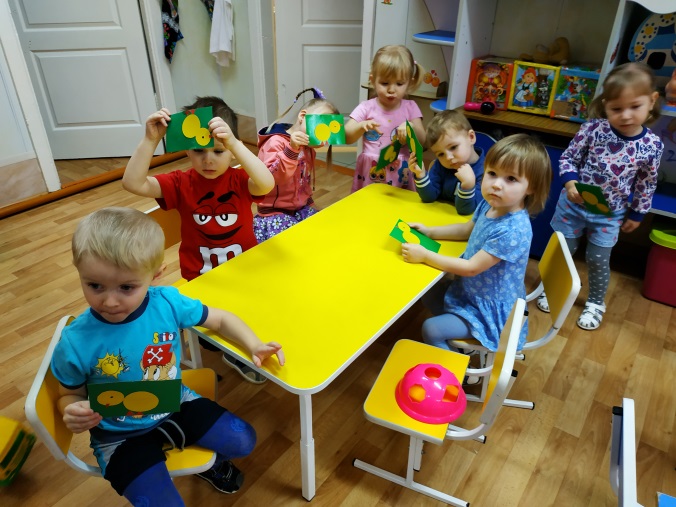 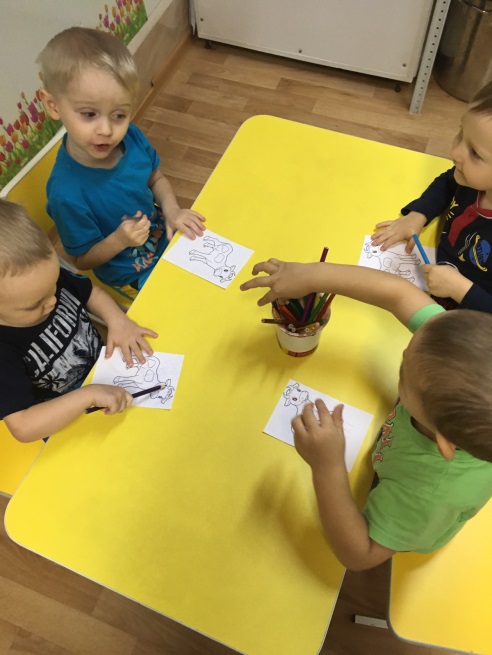 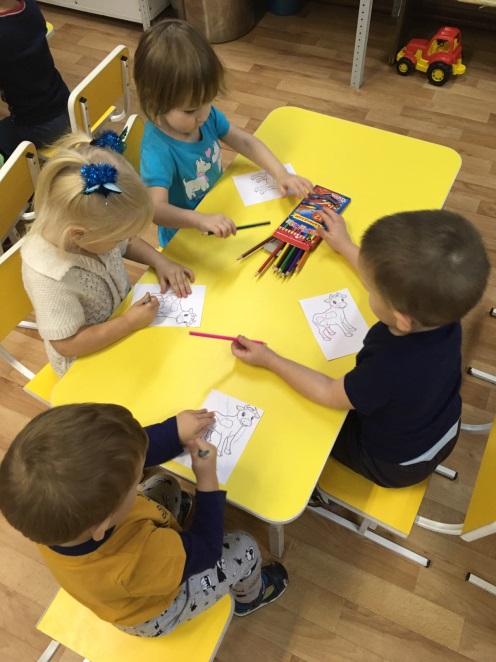 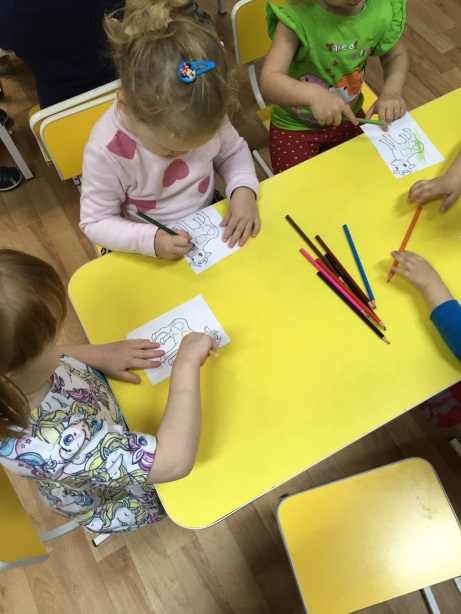 Изготовление лэпбука «Домашние животные»
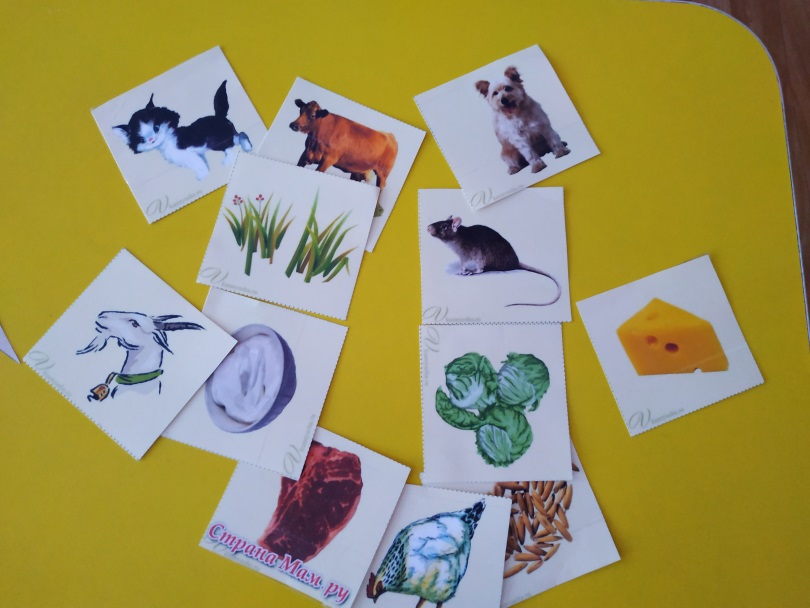 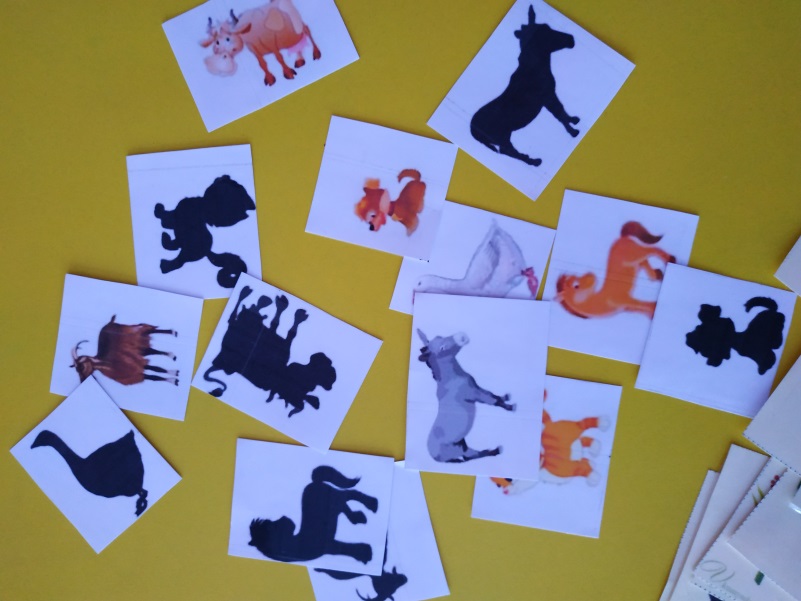 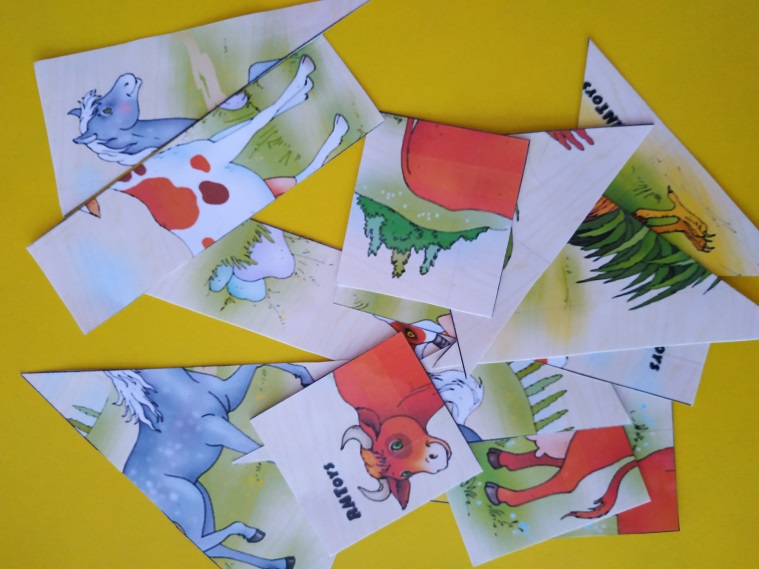 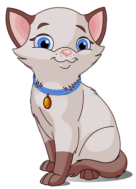 Домики для животных-  изготовлены родителями
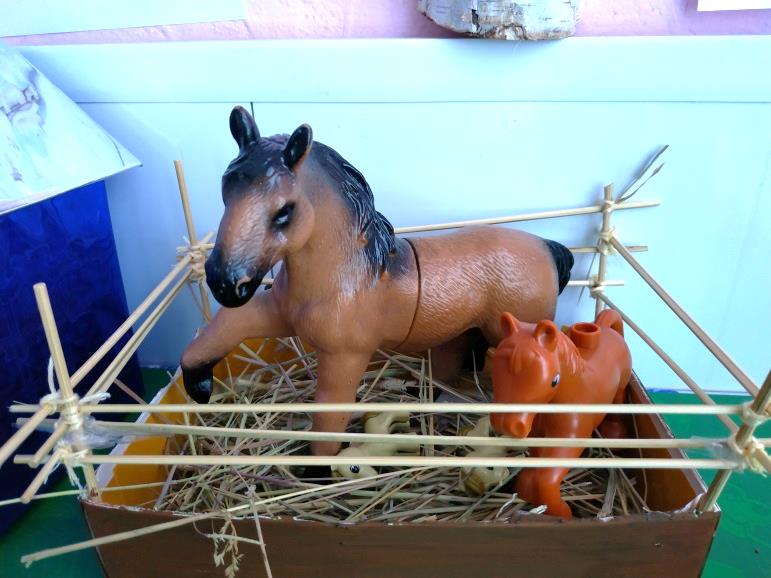 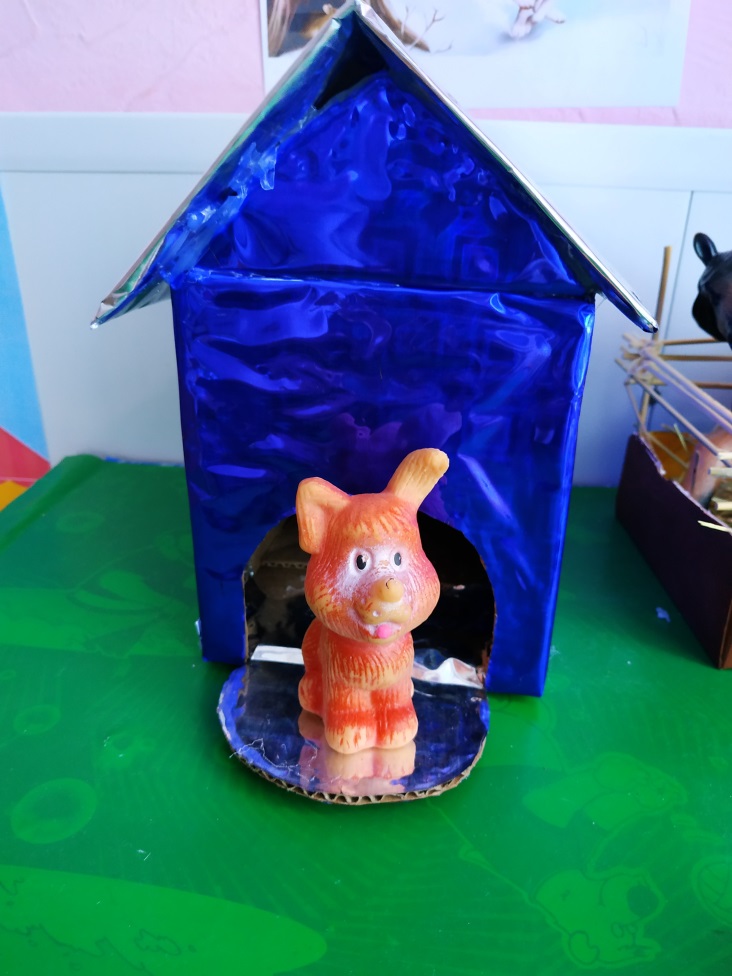 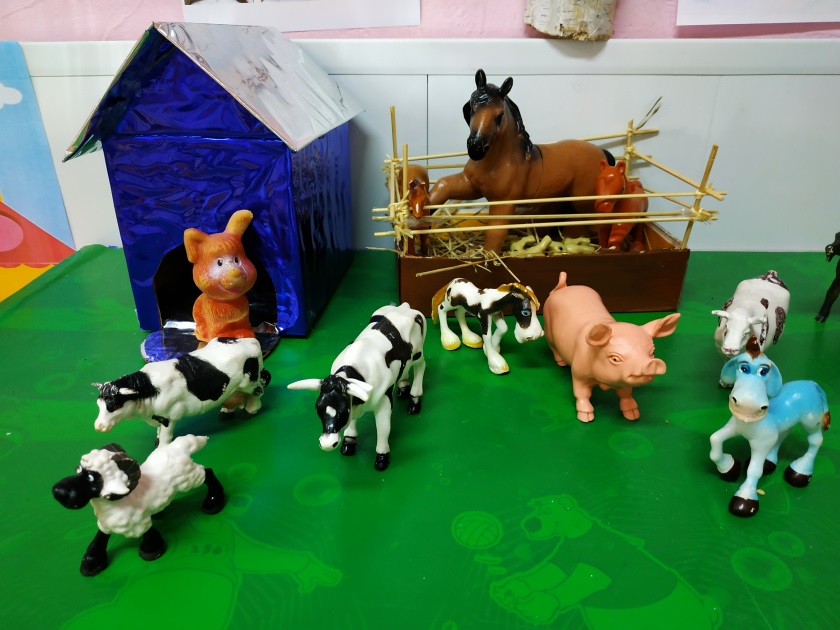 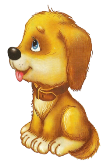 Итог нашей работы
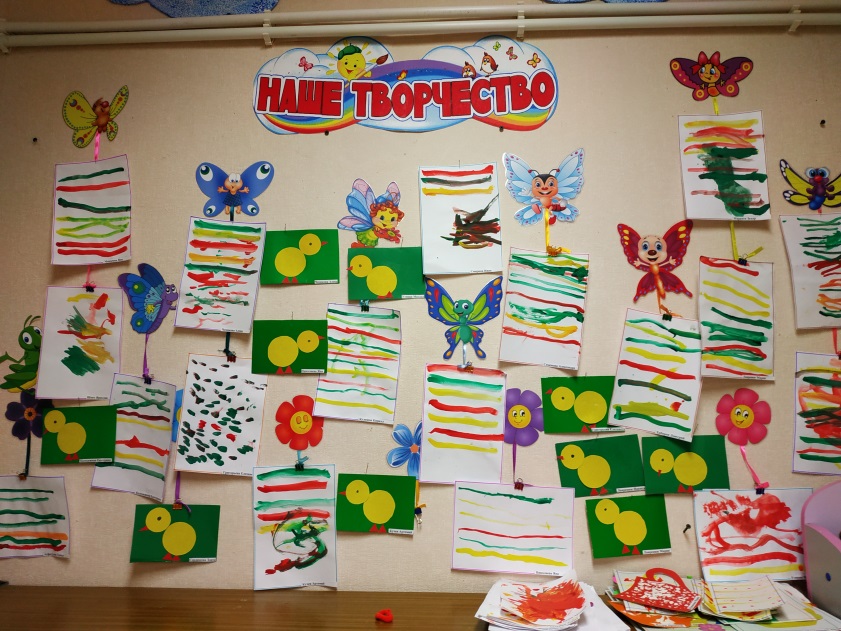 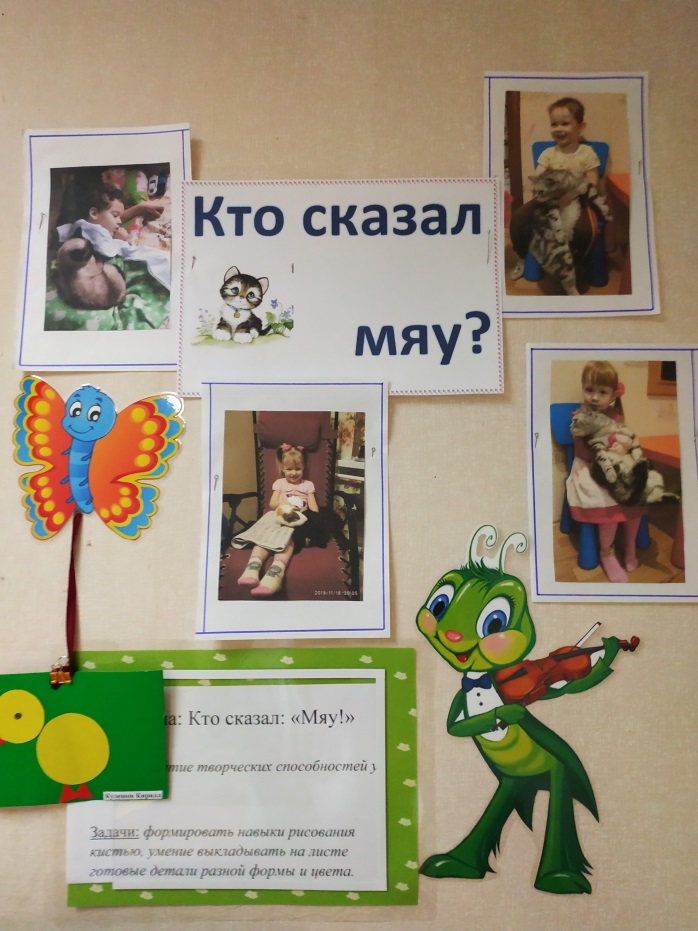 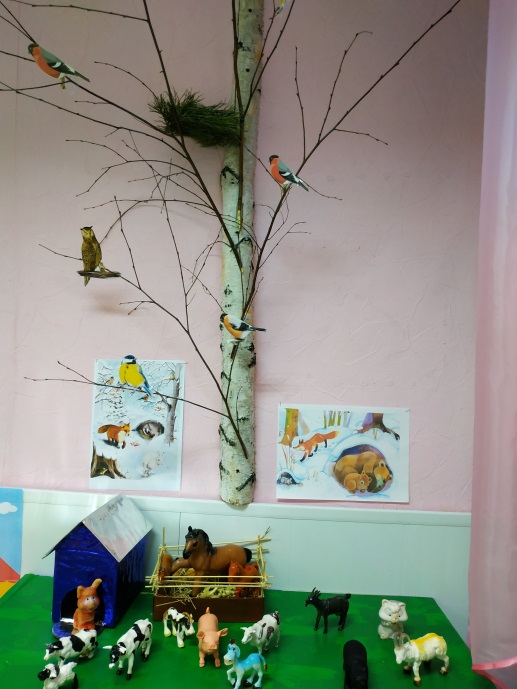 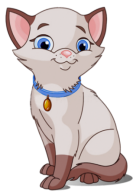 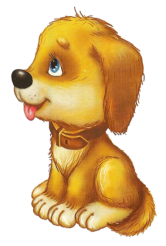